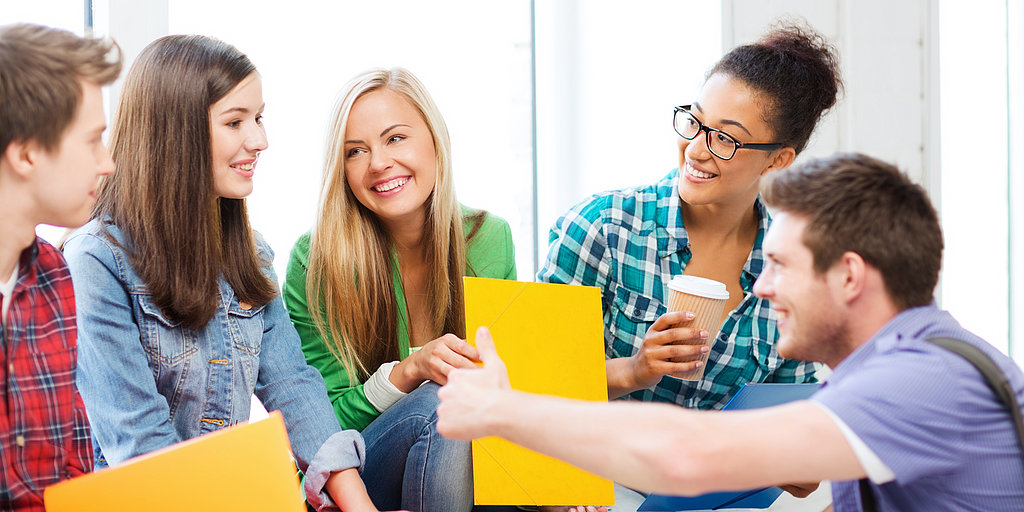 Общение
Попробуем ответить:
Что такое общение?

Каковы цели общения?

Как люди общаются?

Особенности общения со сверстниками, старшими и младшими

Какие качества помогают общению?
Общение это взаимные деловые и дружеские отношения людей.
В ходе общения происходит обмен информацией.
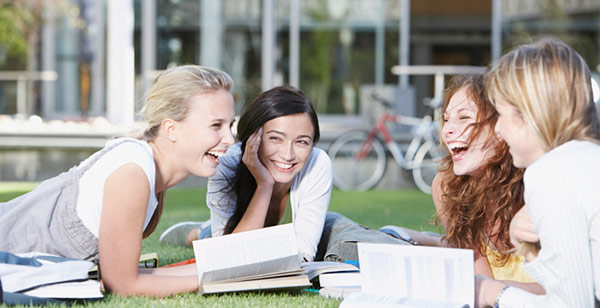 Основная цель общения между людьми – достижение
взаимопонимания.
Виды общения.
Речевое (вербальное)
Неречевое (невербальное)
Устная речь
Письменная речь
Взгляд
Мимика
Жесты
Поза
Интонация
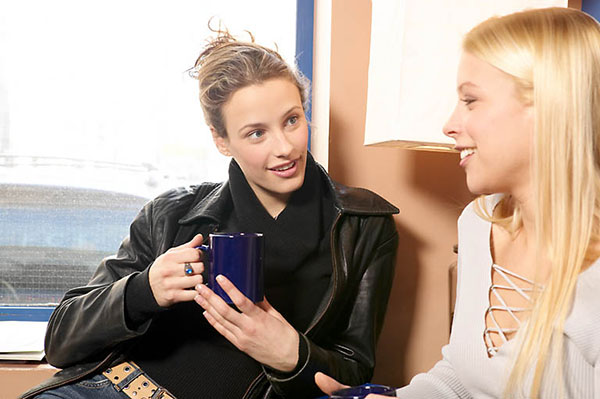 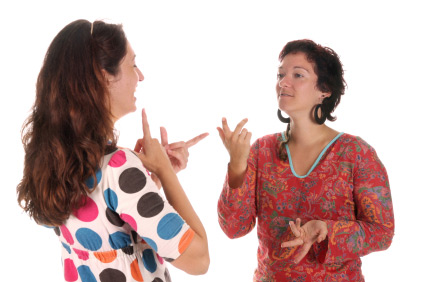 Формы общения.
Неформальное - всевозможные личностные контакты людей за пределами официальных отношений (контакты между коллегами во время досуга, между близкими людьми и т. д.).
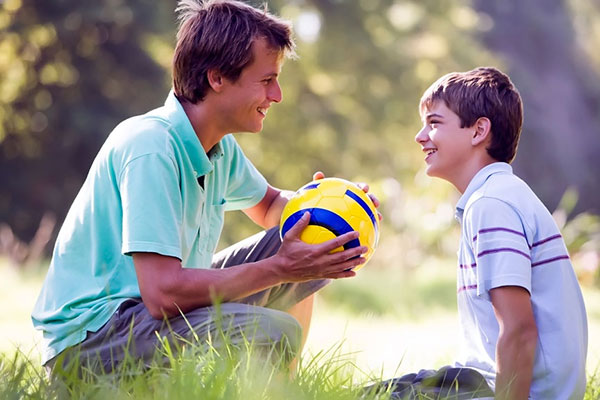 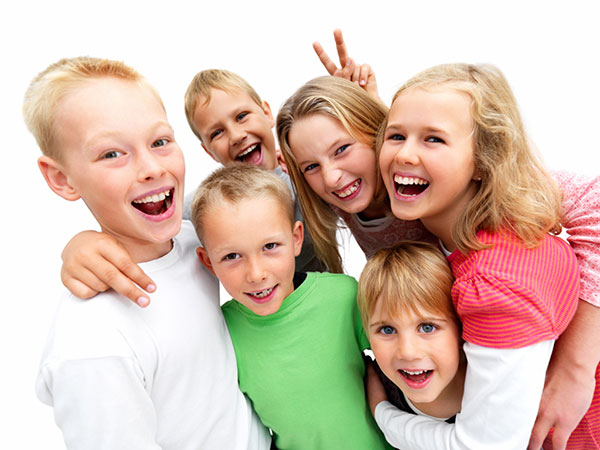 Формы общения.
Деловое общение, когда учитывают особенности личности, характера, возраста, настроения собеседника, но интересы дела более значимы, чем возможные личностные расхождения.
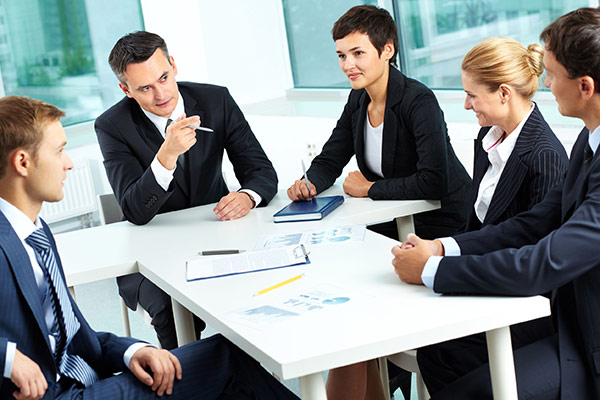 Формы общения.
Светское общение. Суть светского общения в его беспредметности, т. е. люди говорят не то, что думают, а то, что положено говорить в подобных случаях; это общение закрытое, потому что точки зрения людей на тот или иной вопрос не имеют никакого значения и не определяют характера коммуникаций.
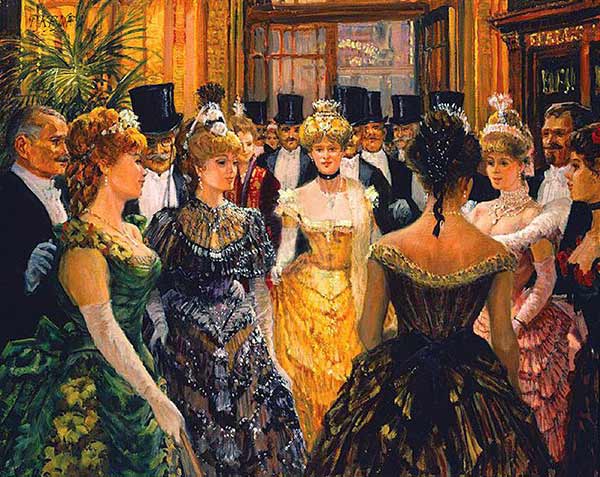 Формы общения.
Ритуальное общение – поддержание определенных норм, ритуалов общения.
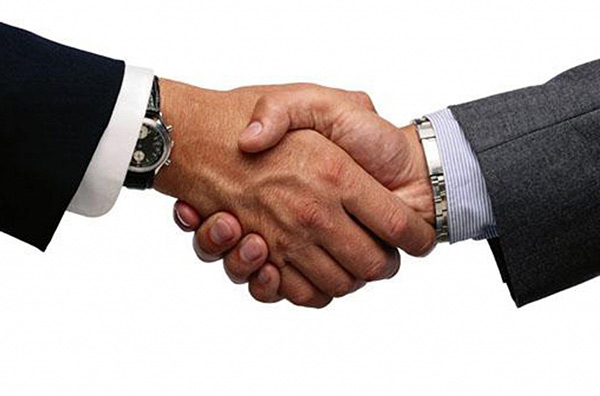 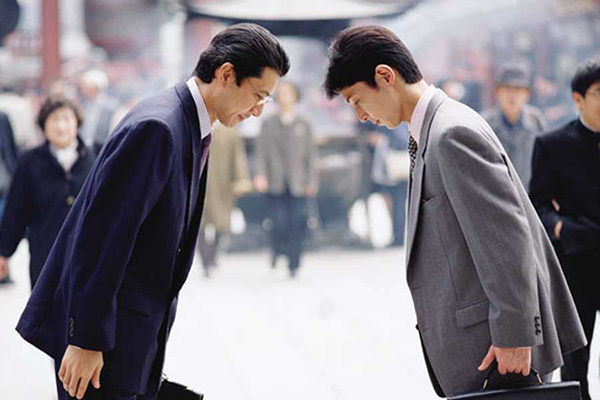 Правила общения.
Выводы.
Общение играет огромную роль в жизни человека и общества.

В зависимости от средства передачи информации различают два вида общения: речевое и неречевое.

В зависимости от характера и содержания сообщаемой информации, выделяют следующие формы общения: деловое, неформальное, светское, ритуальное.

Очень важно быть внимательным к своему собеседнику, быть активным слушателем.
Спасибо за внимание!